体積
たいせき
[Speaker Notes: 「体積」について勉強しましょう。]
ずけい　　　　　　　おお　　　　　　　　　　　あらわ
図形の大きさを表しましょう。
一辺が１㎝の立方体の体積
いっぺん　　　　　　　　　　　　　　　 　りっぽうたい　　　　　　 たいせき
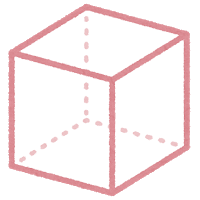 １ｃｍ
りっぽうセンチメートル
１㎤
１ｃｍ
１ｃｍ
[Speaker Notes: 四角形や三角形の面積の学習をしたことがありますか？
　面積は、図形の広さのことでしたね。

　体積とは、図形の大きさのことです。

　スライドに、一辺が１㎝の立方体があります。
　＜クリック＞
　この大きさ（体積）を表すとき、
　＜クリック＞
　このように書いて、１りっぽうセンチメートルと読みます。]
りっぽうセンチメートル
たいせき　　　　　 もと
１㎤をもとにして体積を求めましょう。
１㎤が２つ
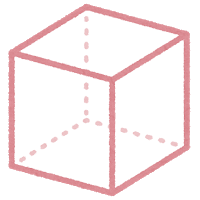 １ｃｍ
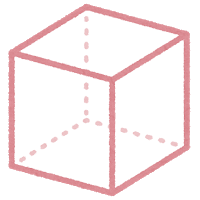 りっぽうセンチメートル
２㎤
１ｃｍ
１ｃｍ
[Speaker Notes: １㎤が２つ＜クリック＞あるときは、

　＜クリック＞２㎤です。]
りっぽうセンチメートル
たいせき　　　　　 もと
１㎤をもとにして体積を求めましょう。
１㎤が４つ
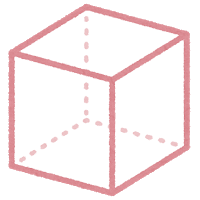 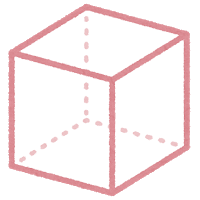 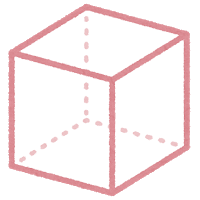 １ｃｍ
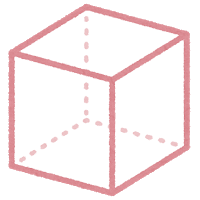 りっぽうセンチメートル
４㎤
１ｃｍ
１ｃｍ
[Speaker Notes: １㎤が４つ＜ゆっくり３回クリック＞あるときは、
　＜クリック＞４㎤です。]
たいせき　　　　　 　へんか　　 　　　ひょう
体積の変化を表にまとめましょう。
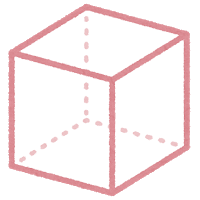 たか
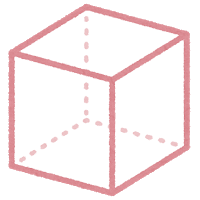 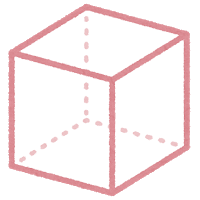 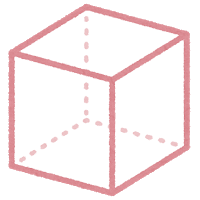 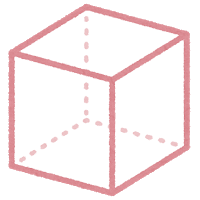 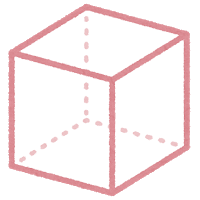 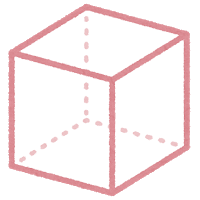 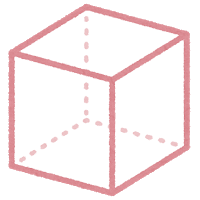 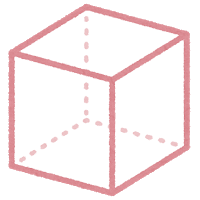 １ｃｍ
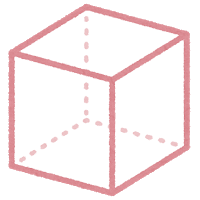 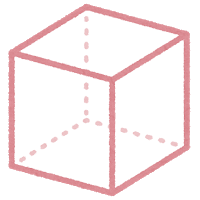 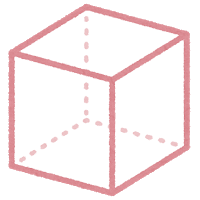 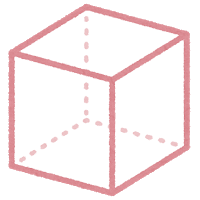 ４㎤
たいせき
８㎤
12㎤
16㎤
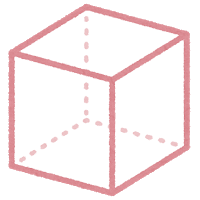 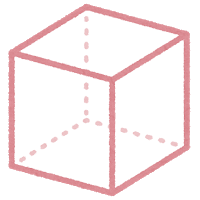 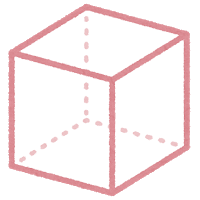 たか　　　　　　　　　　　　 たいせき
たて×よこ×高さ=体積
１ｃｍ
１ｃｍ
底面積×高さ=体積
ていめんせき　　　　　　　たか　　　　　　　　　　　　 たいせき
[Speaker Notes: 次に、体積の変化を表にまとめてみましょう。
　スライドの図を見てください。
　縦が２㎝、横が２㎝、高さが１㎝なので、体積は＜クリック＞４㎤です。
　高さが２㎝になったとき<クリック>、体積は＜クリック＞８㎤になります。
　高さが３㎝になったとき<クリック>、体積は<クリック>12㎤になります。
　高さが４㎝になったとき<クリック>、体積は<クリック>16㎤になります。

　さて、表を見てみましょう。体積の大きさは、<クリック>縦、横、高さを掛けた数になっているのが分かります。

　<クリック>緑色の円の部分で言うと、２×２×１で４<クリック>
　同じように<クリック>２×２×２で８<クリック>
　その隣も、<クリック>２×２×３で12<クリック>
　<クリック>２×２×４で16です。<クリック>

　<クリック>縦×横の部分を<クリック>底面積（立体の底の面積）といいます。
　ですから、体積は、底面積×高さで求めることができます。]
たいせき　　　 　　もと
体積を求めましょう。
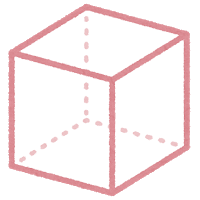 りっぽうセンチメートル
１㎤のいくつぶん
　　　　　　でしょうか？
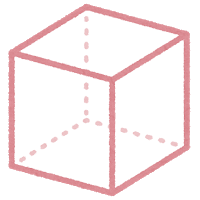 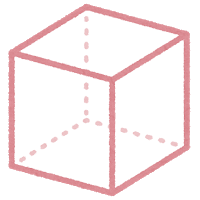 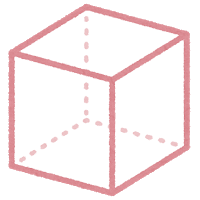 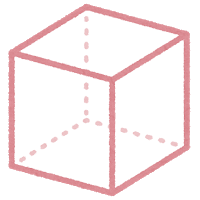 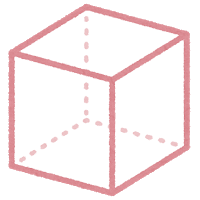 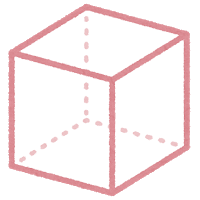 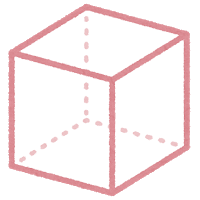 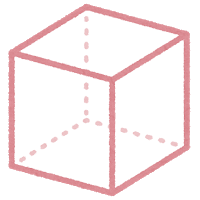 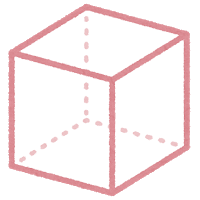 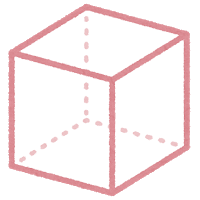 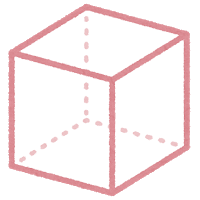 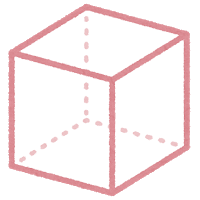 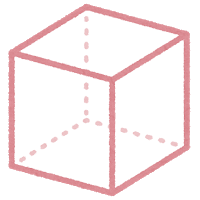 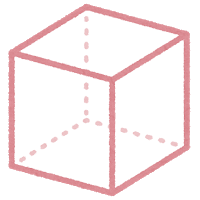 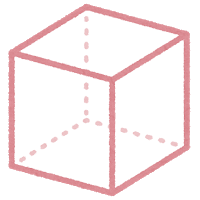 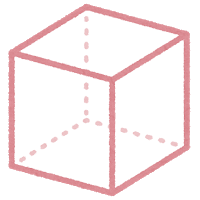 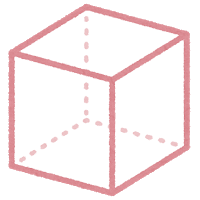 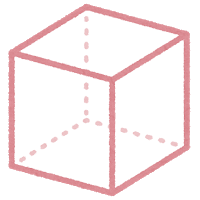 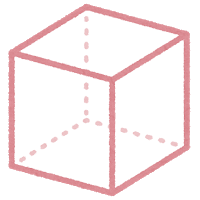 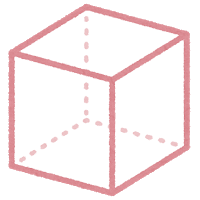 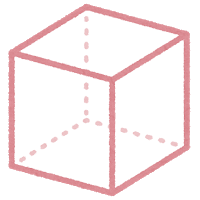 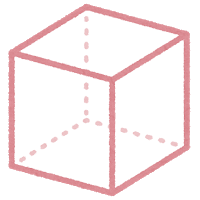 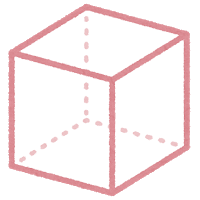 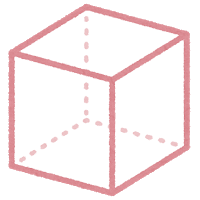 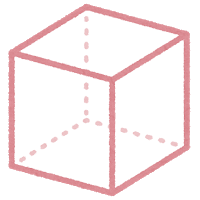 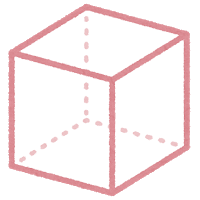 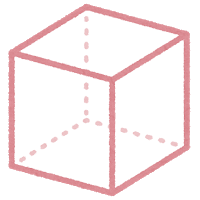 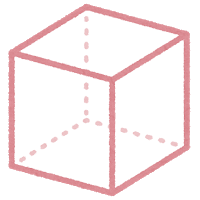 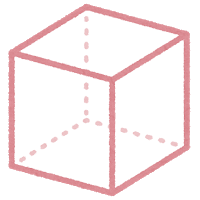 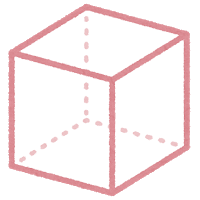 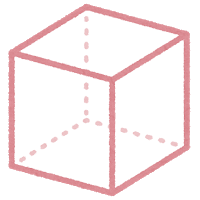 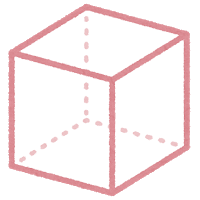 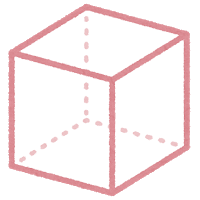 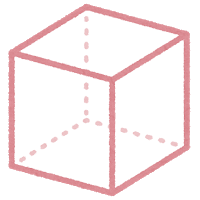 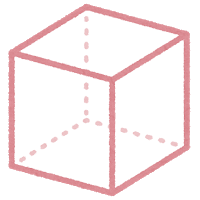 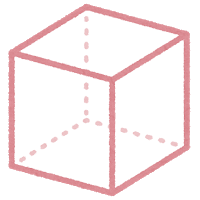 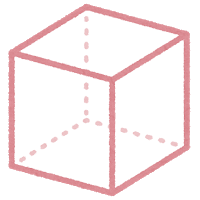 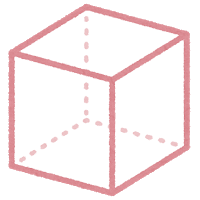 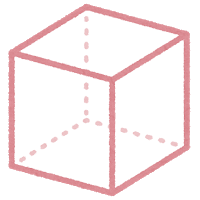 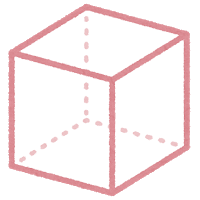 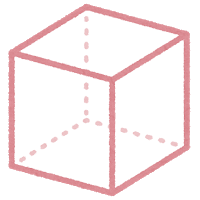 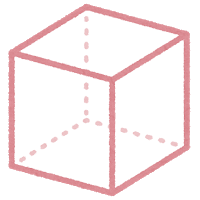 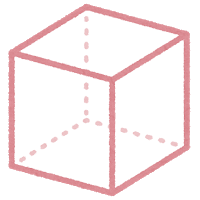 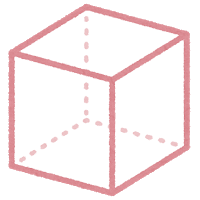 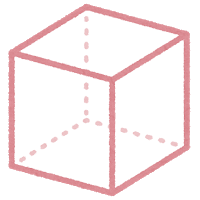 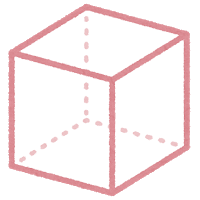 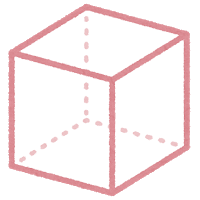 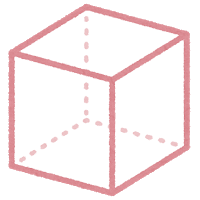 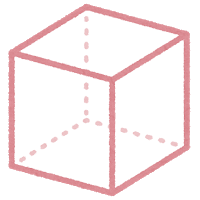 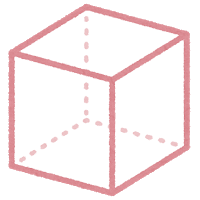 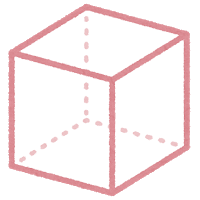 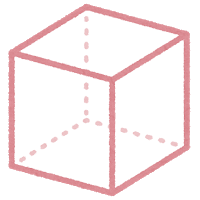 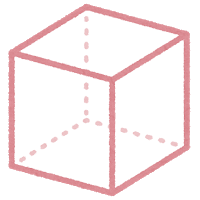 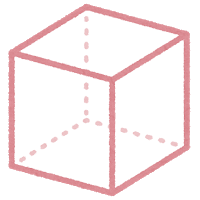 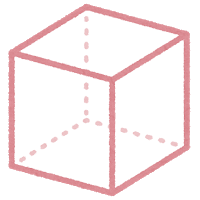 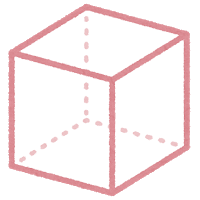 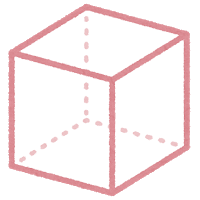 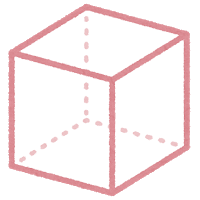 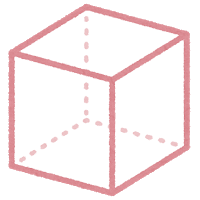 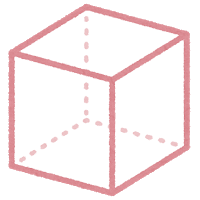 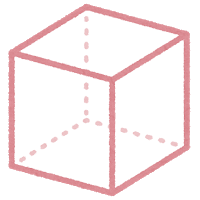 ５ｃｍ
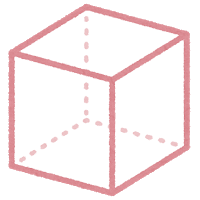 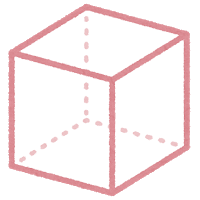 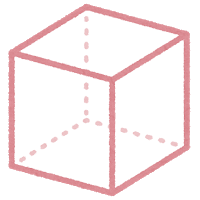 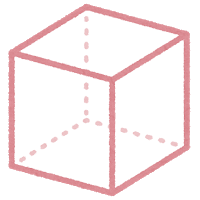 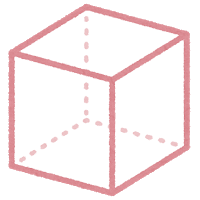 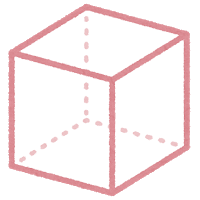 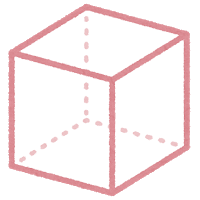 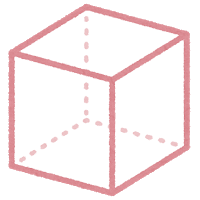 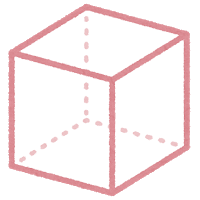 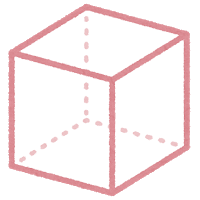 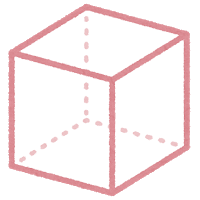 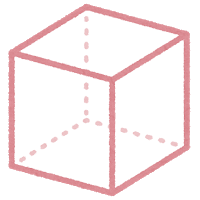 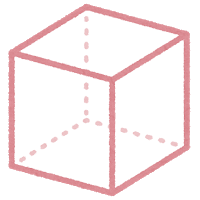 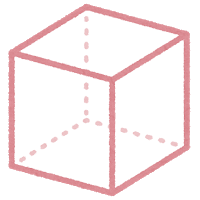 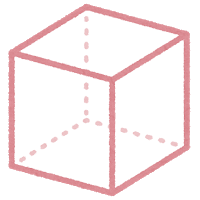 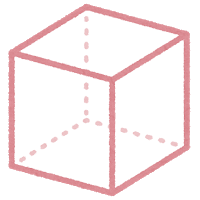 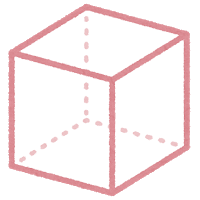 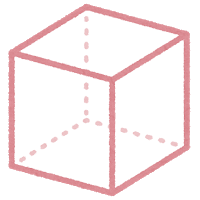 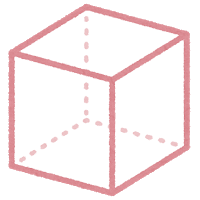 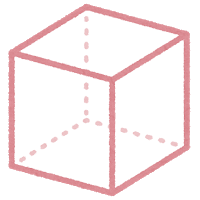 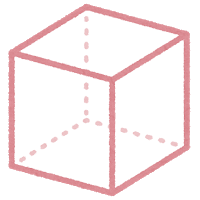 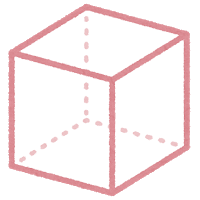 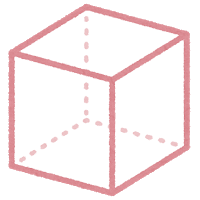 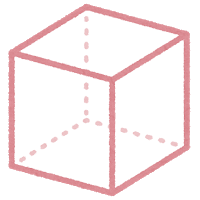 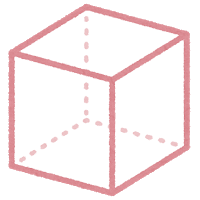 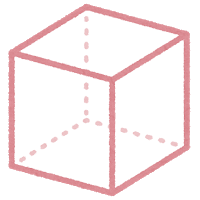 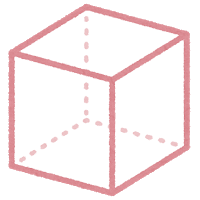 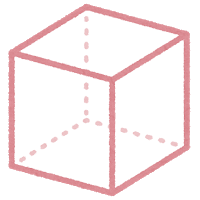 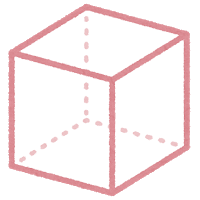 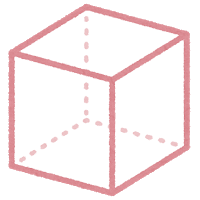 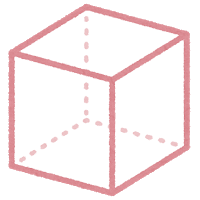 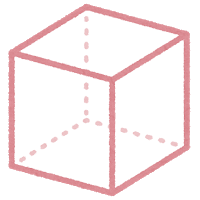 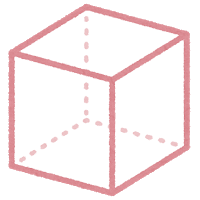 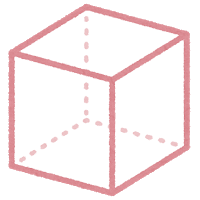 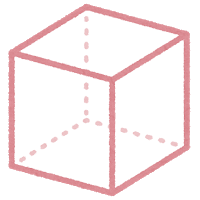 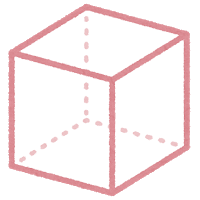 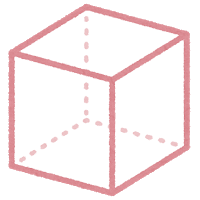 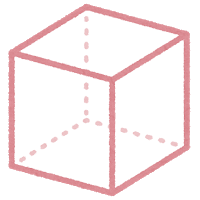 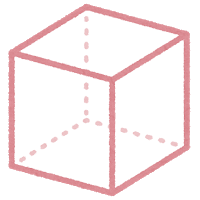 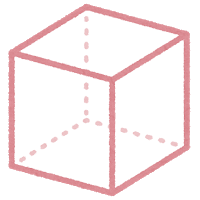 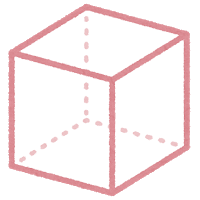 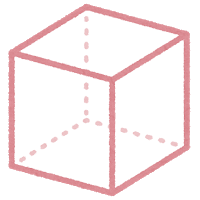 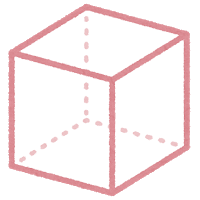 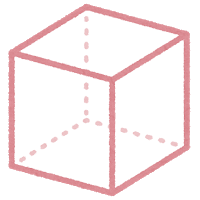 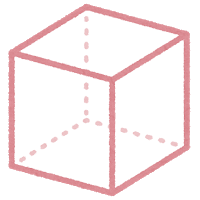 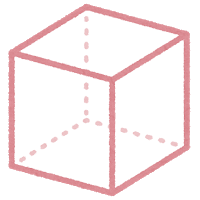 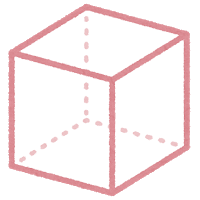 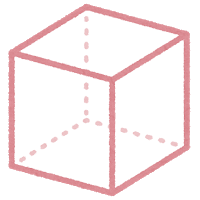 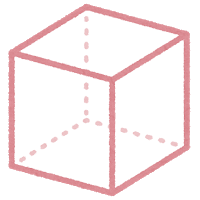 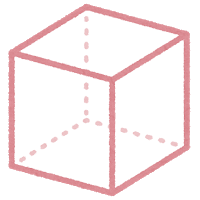 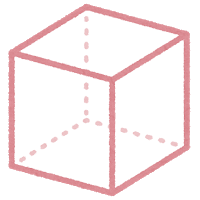 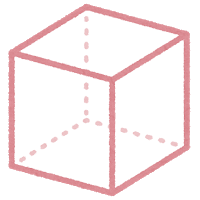 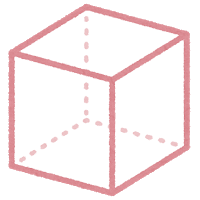 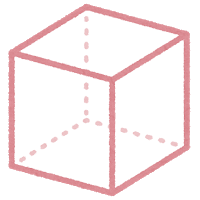 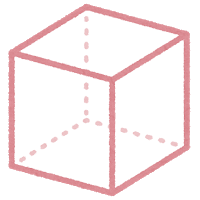 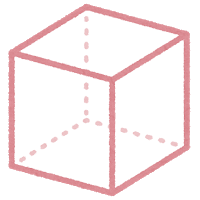 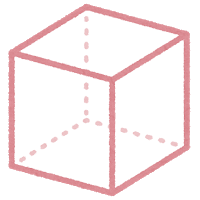 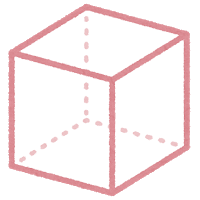 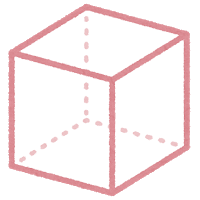 ５ｃｍ
５ｃｍ
ていめんせき　　　　　　　たか　　　　　　　　　　　　 たいせき
りっぽうセンチメートル
125㎤
底面積×高さ=体積
５×５×５=１２５
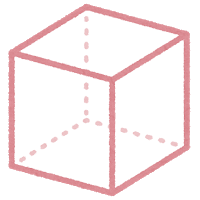 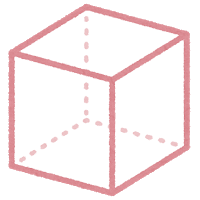 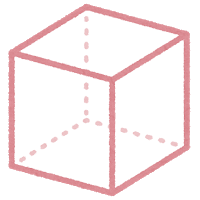 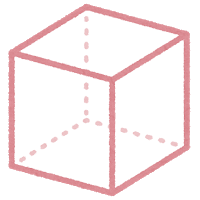 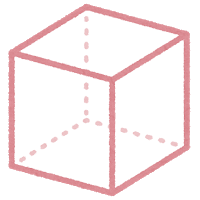 [Speaker Notes: 底面積と高さから、体積を求めてみましょう。
　
　縦が５㎝、横が５㎝、高さが５㎝の立方体ですから、
　式は<クリック>５×５×５です。
　計算すると、125。この立方体の体積は、<クリック>125㎤です。

　１㎤が125個集まった大きさです。]
たいせき　　　 　　もと
体積を求めましょう。
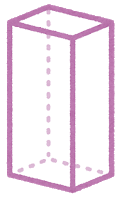 りっぽうセンチメートル
１㎤のいくつぶん
　　　　　　でしょうか？
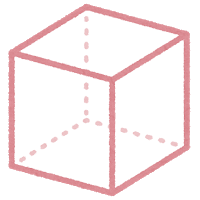 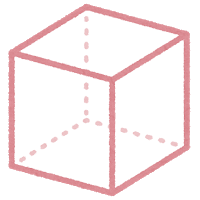 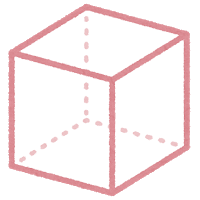 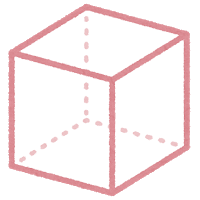 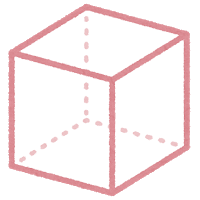 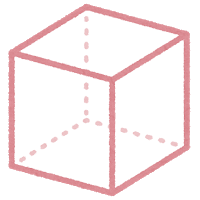 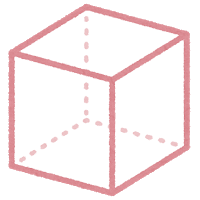 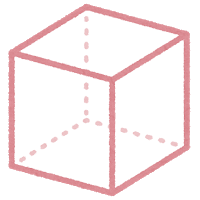 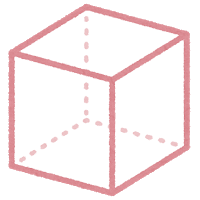 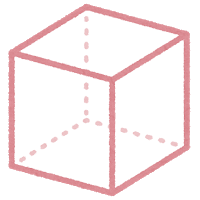 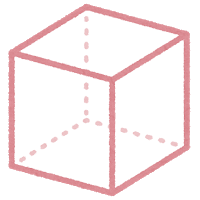 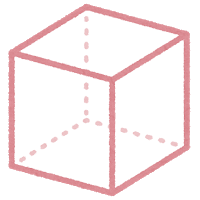 ６ｃｍ
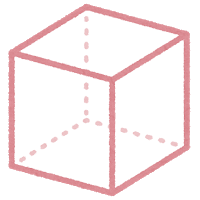 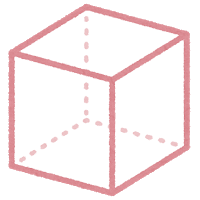 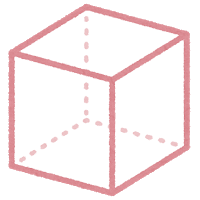 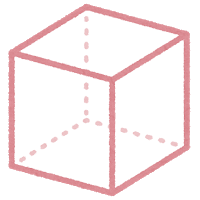 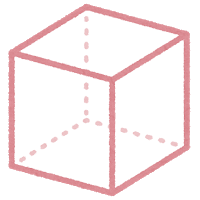 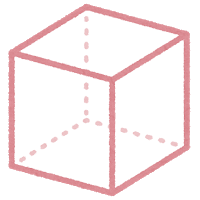 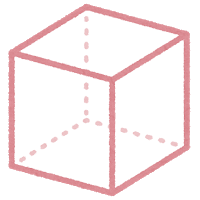 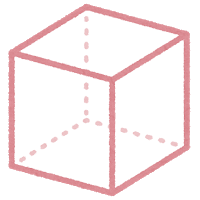 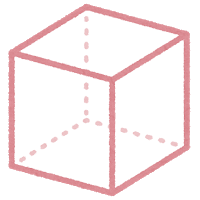 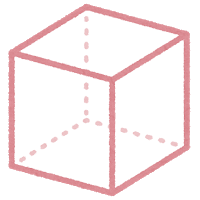 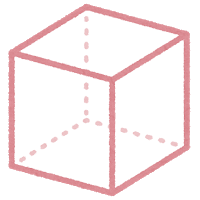 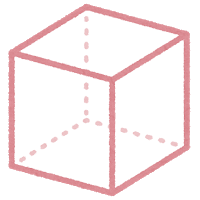 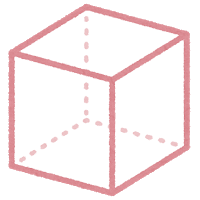 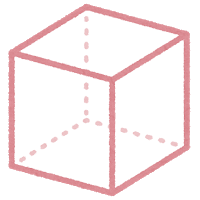 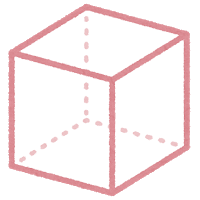 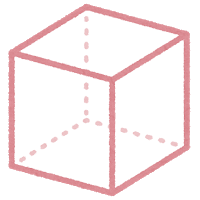 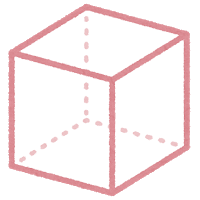 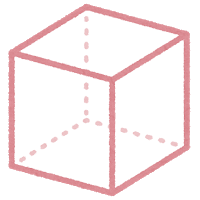 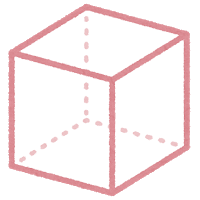 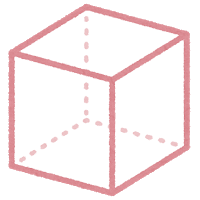 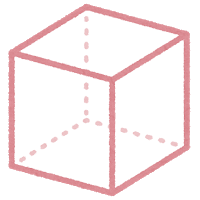 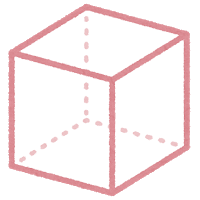 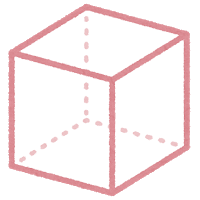 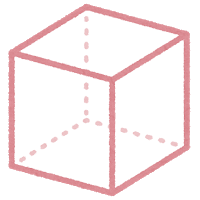 ２ｃｍ
３ｃｍ
りっぽうセンチメートル
ていめんせき　　　　　　　たか　　　　　　　　　　　　 たいせき
36㎤
２×３×６=36
底面積×高さ=体積
[Speaker Notes: 紫色の図形の名前が分かりますか？
　直方体といいます。これも、底面積×高さで体積を求めることができますよ。

　縦が２㎝、横が３㎝、高さが６㎝ですから、
　式は<クリック>２×３×６です。
　計算すると、36。この直方体の体積は、<クリック>36㎤です。

　１㎤が36個集まった大きさです。]
れんしゅう　　　　たいせき　　　 　　もと
【練習】体積を求めましょう。
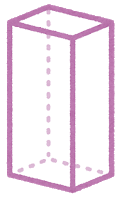 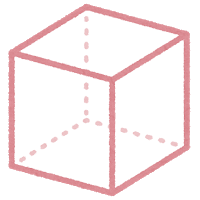 10ｃｍ
８ｃｍ
３ｃｍ
1.5ｃｍ
８ｃｍ
８ｃｍ
512
４５
８×８×８＝
1.5×３×10＝
りっぽうセンチメートル
りっぽうセンチメートル
４５㎤
512㎤
[Speaker Notes: ここまで学んだことを練習しましょう。
　計算が難しい人は、電卓を使って答えを出しましょう。

　まず、立方体です。
　体積を求める式は…<３秒待ってクリック>８×８×８です。
　答えは、<10秒待ってクリック>512㎤です。

　次に直方体です。
　体積を求める式は…<３秒待ってクリック>1.5×３×10です。
　答えは<10秒待ってクリック>45㎤です。]
たいせき　　　 　　もと
体積を求めましょう。
えんちゅう　　　　　たいせき
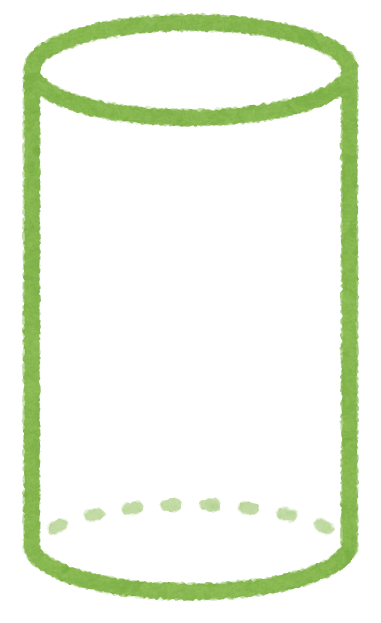 円柱の体積も

　底面積×高さ=体積
　　　　　　　で求めることができます。
ていめんせき　　　　　　　　　 たか　　　　　　　　　　    　　 たいせき
もと
８ｃｍ
えん　　　　　めんせき　　　　　 もと　　　　　かた
円の面積の求め方は？

　　　 　半径×半径×3.14
はんけい　　　　はんけい
２ｃｍ
りっぽうセンチメートル
100.48㎤
２×２×3.14×８=100.48
[Speaker Notes: この図形は円柱といいます。
　円柱の体積も、底面積×高さで求めることができます。

　円柱の底の形は<クリック>円なので、底面積は円の面積ということになります。
　円の面積の求め方を復習しましょう。
　<クリック>
　半径×半径×3.14でしたね。
　
　図形を見ると、半径は２㎝。
　ですから、２×２×3.14、そして高さを掛けます。
　式は、<クリック>２×２×3.14×８です。
　赤い線を引いた部分が、底面積（円の面積）です。
　計算すると、答えは100.48。この円柱の体積は、<クリック>100.48㎤です。

　計算が難しい場合は、電卓を使って確かめてみてくださいね。]
たいせき　　　 　　もと
体積を求めましょう。
さんかくちゅう　　　　　たいせき
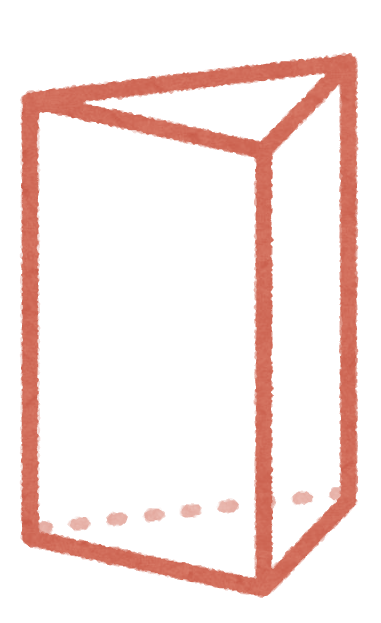 三角柱の体積も

　底面積×高さ=体積
　　　　　　　で求めることができます。
ていめんせき　　　　　　　　　 たか　　　　　　　　　　    　　 たいせき
もと
７ｃｍ
さんかくけい　　　　　　めんせき　　　　　 もと　　　　　かた
三角形の面積の求め方は？

　　　 　底辺×高さ÷２
ていへん　　　　たか
3ｃｍ
4ｃｍ
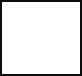 りっぽうセンチメートル
４×３÷２×７=42
42㎤
[Speaker Notes: この図形は三角柱といいます。
　三角柱の体積も、底面積×高さで求めることができます。

　三角柱の底の形は<クリック>三角形なので、底面積は三角形の面積ということになります。
　三角形の面積の求め方を復習しましょう。
　<クリック>
　底辺×高さ÷２でしたね。
　
　図形を見ると、三角形の底辺は４㎝、高さは３㎝です。
　ですから、４×３÷２、そして、三角柱の高さを掛けます。
　式は、<クリック>４×３÷２×７です。
　赤い線を引いた部分が、底面積（三角形の面積）です。
　計算すると、答えは42。この三角柱の体積は、<クリック>42㎤です。]
れんしゅう　　　　たいせき　　　 　　もと
【練習】体積を求めましょう。
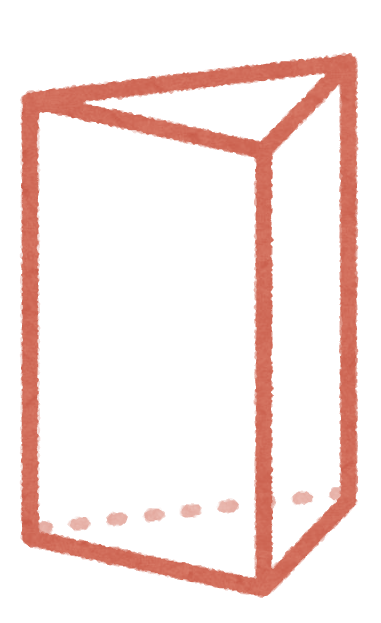 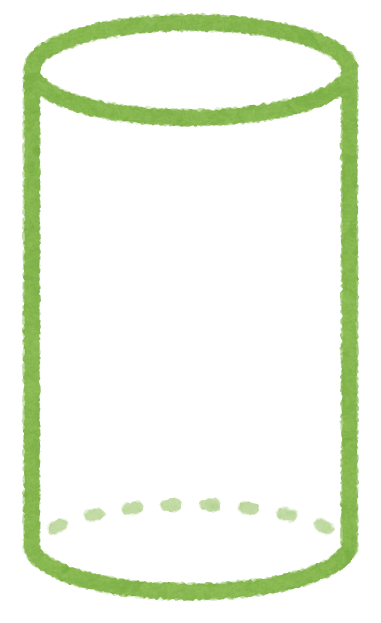 そこ　　　　さんかくけい
底の三角形

底辺　　 ８㎝

高さ　　　５㎝

三角柱の高さ　15㎝
ていへん
えん　　　　はんけい
円の半径　　　 ５㎝

円柱の高さ　１0㎝
たか
えんちゅう　　　たか
さんかくちゅう　　　たか
５×５×3.14×10＝
８×５÷２×1５＝
78５
３００
りっぽうセンチメートル
りっぽうセンチメートル
300㎤
785㎤
[Speaker Notes: では、最後に円柱と三角柱の体積を求める練習をしましょう。

　まず、円柱です。
　体積を求める式は…<３秒待ってクリック>５×５×3.14×10です。
　答えは、<10秒待ってクリック>785㎤です。

　次に三角柱です。
　体積を求める式は…<３秒待ってクリック>８×５÷２×15です。
　答えは<10秒待ってクリック>300㎤です。

　今日は、様々な立体の体積を求める学習をしました。
　これで今日の学習を終わります。おつかれさまでした。]